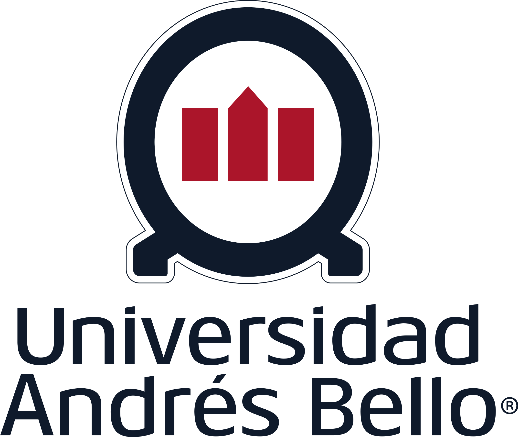 XX de Marzo de 2019
NOMBRE DEL PROYECTO AQUÍ
Postulación a financiamiento del Comité de VcM
Sede XXXXXXX
Facultad: XXXXXXXXXXXXX
Nombre Unidad Académica o Administrativa
Antecedentes Generales de la Actividad
Antecedentes Generales de la Actividad
Impacto Interno
Dada la naturaleza de la a actividad, se debe escoger al menos un impacto interno y explicar cómo se cumplirá y evaluará el requisito asociado.
Impacto Externo
INGRESOS ESPERADOS DEL PROYECTO